BÀI 4
THỰC HÀNH VỀ MẠNG MÁY TÍNH
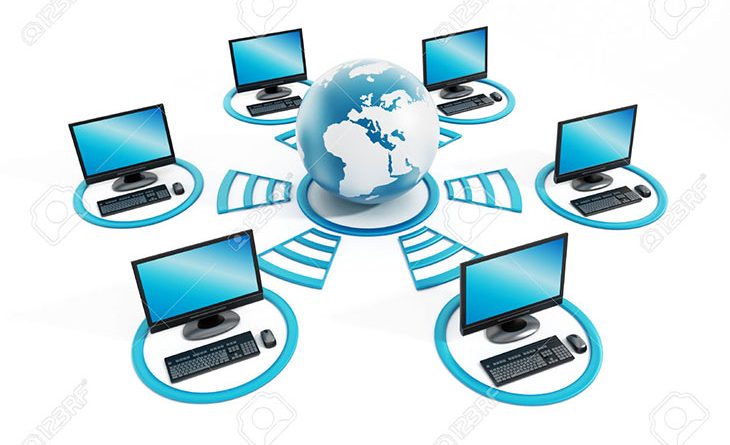 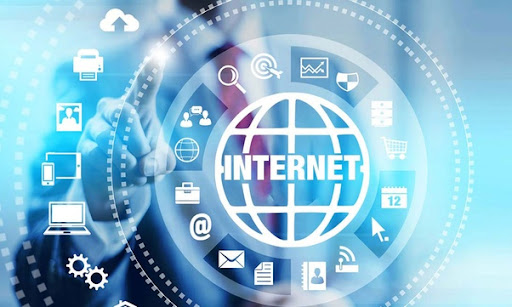 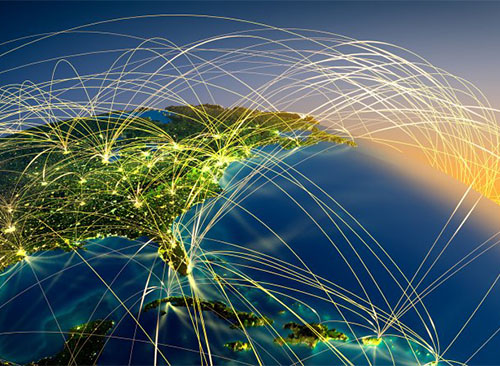 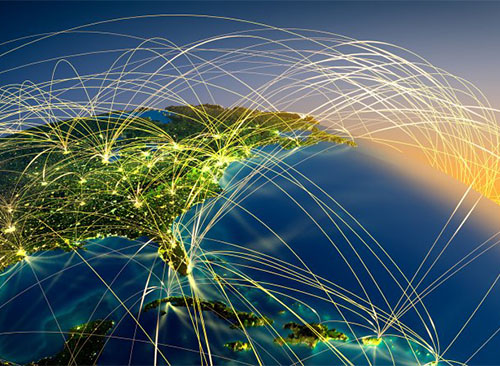 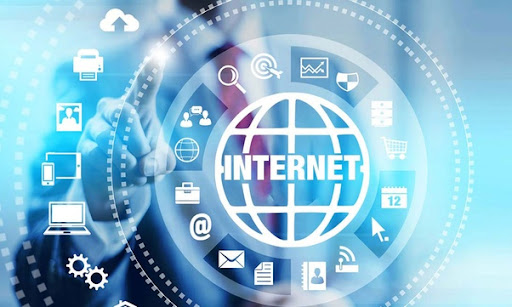 1
CÁC NỘI DUNG CHÍNH
1. Tìm hiểu về các thiết bị mạng
2. Chia sẻ tài nguyên qua mạng
2
2
1. Tìm hiểu về các thiết bị mạng
Bài 1: Tìm hiểu mạng có dây
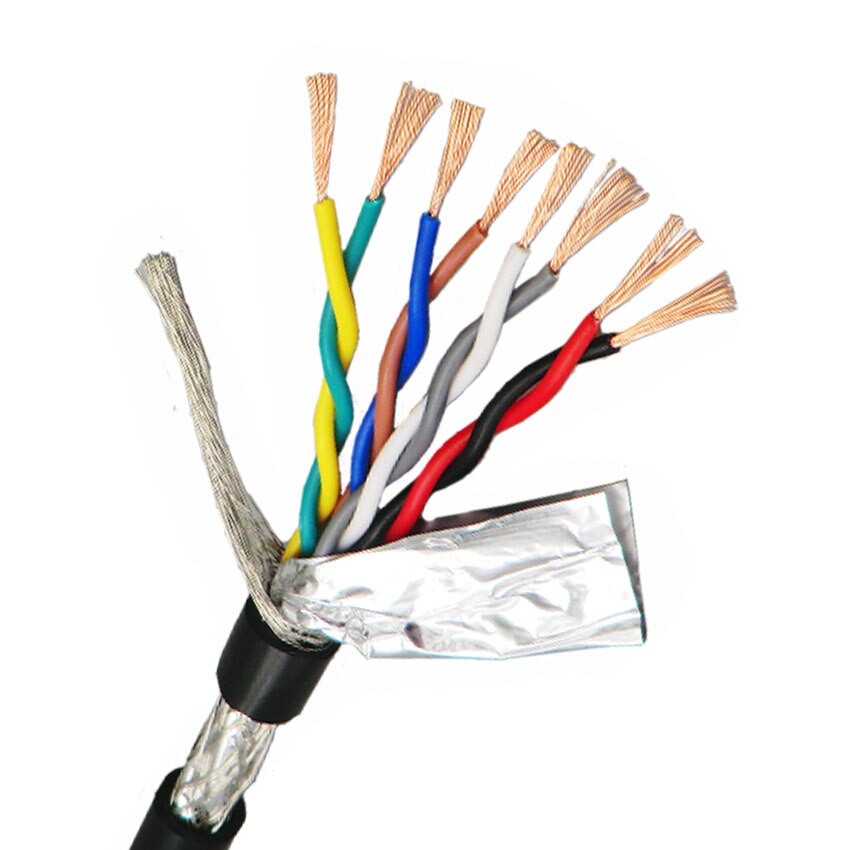 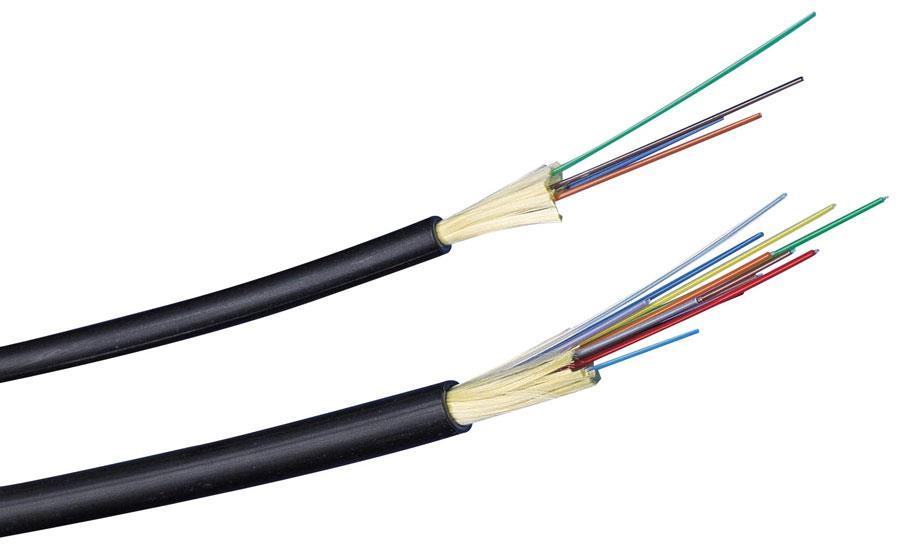 Quan sát cáp mạng
CÁP QUANG
CÁP XOẮN
3
1. Tìm hiểu về các thiết bị mạng
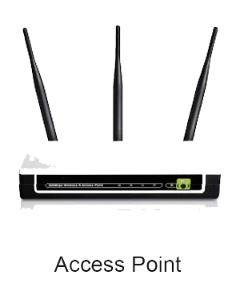 Bài 1: Tìm hiểu mạng có dây
Cắm cáp vào thiết bị hình 1, quan sát các 
mặt của thiết bị mẫu.
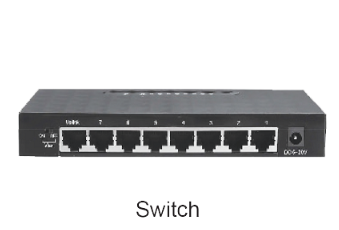 Switch có bao nhiêu cổng? 
Nếu số máy tính cần nối mạng nhiều hơn số 
cổng thì phải làm sao? 
Đâu là đèn tín hiệu? Đèn tắt báo hiệu điều gì? 
Các dòng chữ ghi trên thiết bị có ý nghĩa gì? 
Công tắc bật tắt ở đâu?
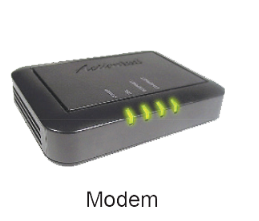 4
Bài 2: Thực hành truyền thông tin bằng sóng điện từ
Do không có sợi dây nào nối từ USB Receiver tới máy tính, 
như vậy hai thiết bị đó liên lạc với nhau (kết nối) qua sóng điện từ.
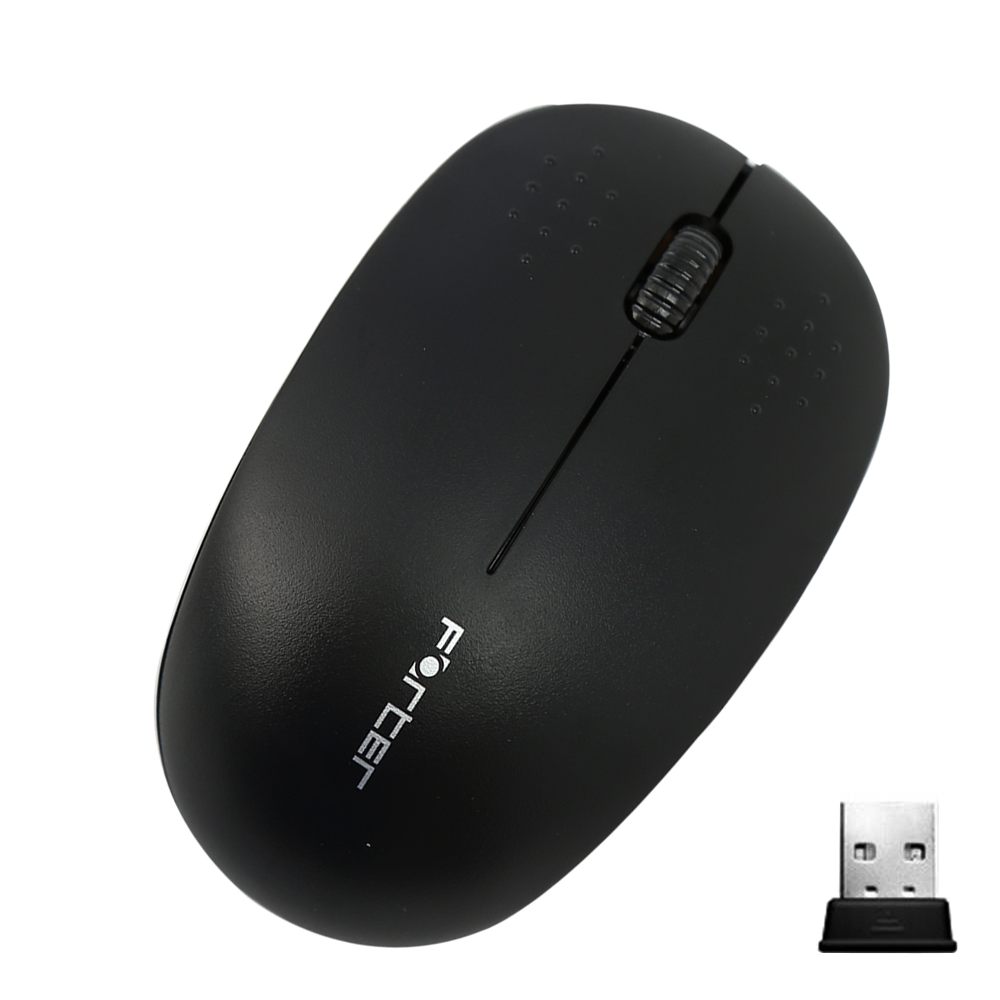 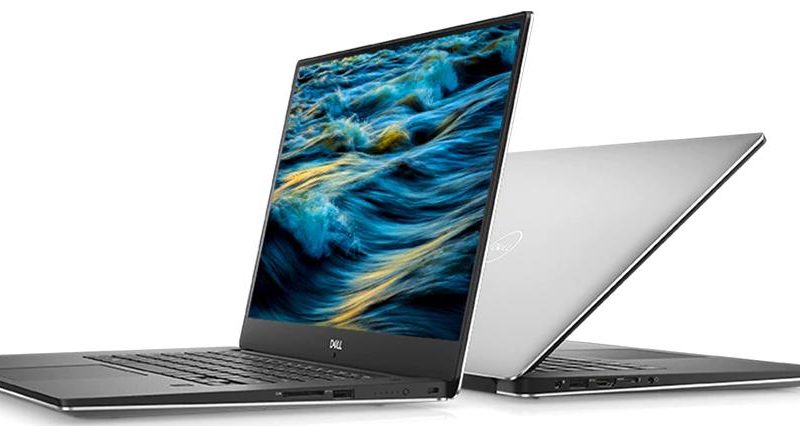 5
CHƠI TRÒ CHƠI: “AI PHÁT NHẠC NHANH NHẤT”
Luật chơi: Ba bạn được phát mỗi người 1 chiếc điện thoại thông minh. 
Khi GV hô “bắt đầu” các nhóm thực hiện, bài hát nhóm nào vang lên 
trước là nhóm chiến thắng.
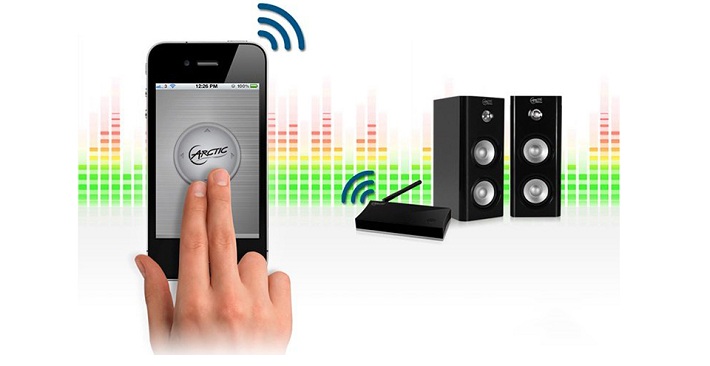 6
Thực hành kết nối mạng và tải xuống một tệp (bài hát)
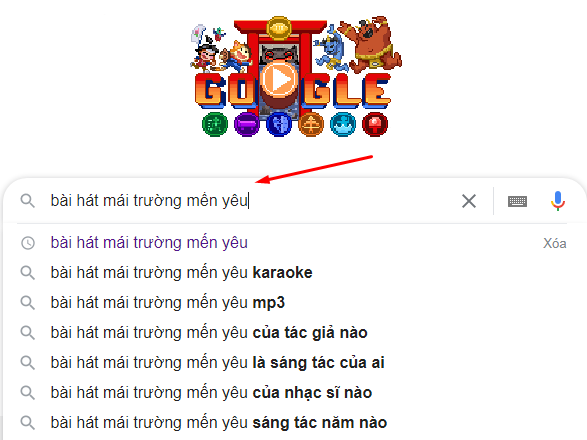 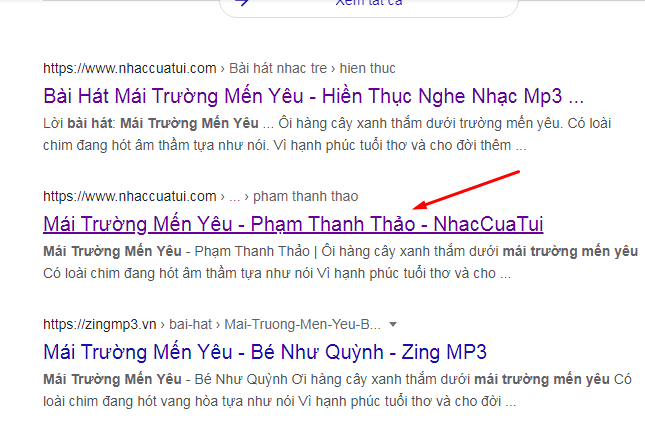 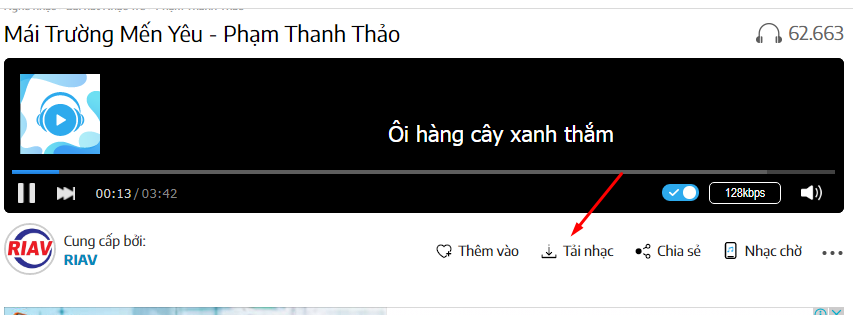 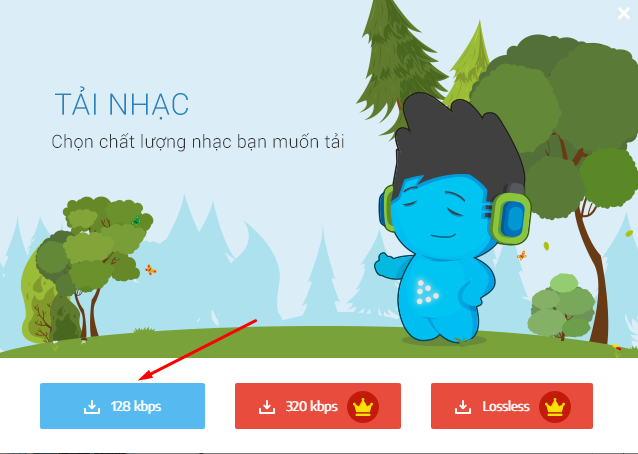 7
2. Chia sẻ tài nguyên qua mạng
Bài 3: Chia sẻ máy in qua mạng
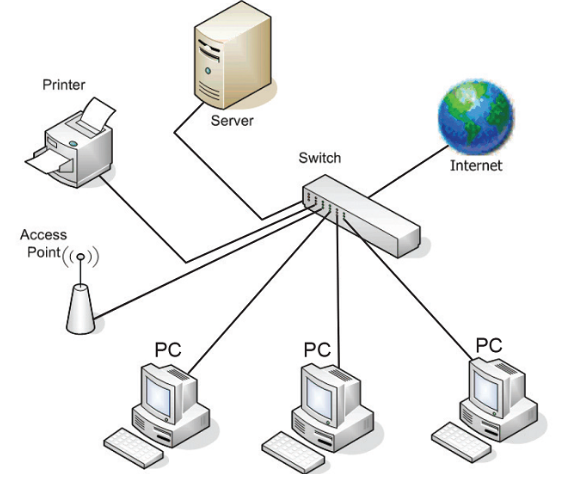 Nhiệm vụ: Các nhóm quan sát 
GV hướng dẫn, sau đó thực 
hiện tải xuống một tập tệp tài 
liệu và in ra (tệp tài liệu chỉ 
1 – 2 trang A4)
8
Bài tập luyện tập
BT1: Em hãy nêu sự giống nhau và khác nhau của Access Point, 
Modem và Switch?
GIỐNG NHAU
KHÁC NHAU
Đều có đèn trạng thái để thông báo
     trạng thái hoạt động.
Đều có cổng cắm cáp xoắn
Đều có dây điện nguồn
Access Point thường có angten râu
Switch thường có nhiều cổng cắm cáp xoắn.
Modem và Access Pont được tích hợp 2 trong 1 nên 1 thiết bị thực hiện được hai chức năng.
9
Em hãy tải về máy một tệp văn bản hoặc hình ảnh trên Internet và mở ra xem?
Bài tập vận dụng
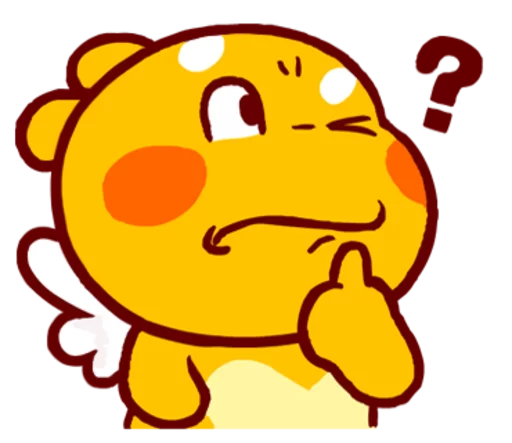 10
TỔNG KẾT NỘI DUNG CHỦ ĐỀ B
Mạng máy tính là một nhóm máy tính và thiết bị được kết nối để truyền tin cho nhau, giúp người dùng chia sẻ tài nguyên bao gồm thông tin và các thiết bị.
Mạng máy tính bao gồm 3 thành phần là: máy tính, thiết bị mạng và phần mềm
Internet là mạng máy tính lớn nhất thế giới, không thuộc quyền sở hữu của tổ chức hay cá nhân nào. Internet cung cấp cho con người rất nhiều tiện ích khác nhau.
12
HƯỚNG DẪN VỀ NHÀ
2. Luyện tập lại kiến thức thực hành
1. Ôn lại kiến thức đã học chủ đề B
3. Xem trước nội dung bài 1 chủ đề C
13